СЛИКАМПРОЛЕЋЕ
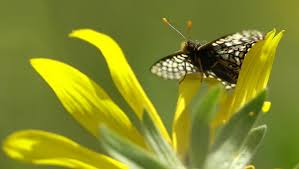 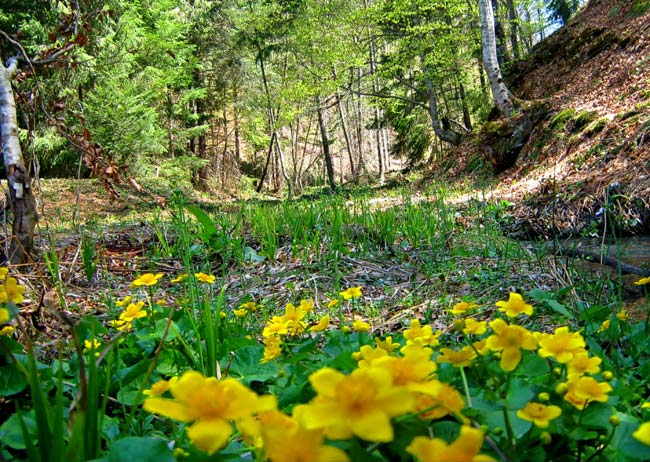 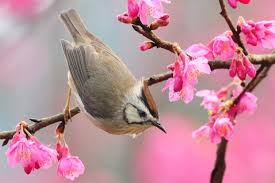 ХВАЛА НА ПАЖЊИ!